Project Finance An Overview
Dr. C. Bulent Aybar
Professor of International Finance
What is Project Finance
Project finance is a limited or non-recourse funding scheme for an economically separable capital investment project.
It involves the creation of a legally independent project company  or a Special Purpose Vehicle (SPV) financed with nonrecourse debt and equity from one or more corporate entities known as sponsoring firms for the purpose of financing investment in a single-purpose capital asset, usually with a limited life.
Providers of the funds rely primarily on the cash flow from the project as the source of funds to service loans and provide return on equity!  
The project cash flows are legally prioritized and project managers have minimal control over cash flow allocations to creditors and investors.
Key Words
Separable entity/Special Purpose Vehicle
Limited or Non-Recourse Financing
Designated cash flows to pay creditors and investor
A Historical Perspective
While the project finance is one of the oldest financing schemes dating back 13th century, its modern incarnation can be traced to 1980s in the US. 
Public Utility Regulatory Policy Act (PURPA) of 1978 encouraged investment in energy generations and required local utilities to purchase output from qualified producers under long term contracts.
PF became the structure of choice for financing new generating plants with long term power purchase agreements.
In 1990s growing infrastructure investment need and fiscal constraints led to emergence of  Public-Private-Partnerships. 
PPPs use private capital and private companies to construct and then operate project assets—Build Own Operate (BOOs) and Build Operate Transfer arrangement are typical structures financed with project finance. 
Since the early 1990s, sponsors have begun to use project finance for a much broader range of assets in a much wider range of countries.
Global Project Finance Loans 2010-2019
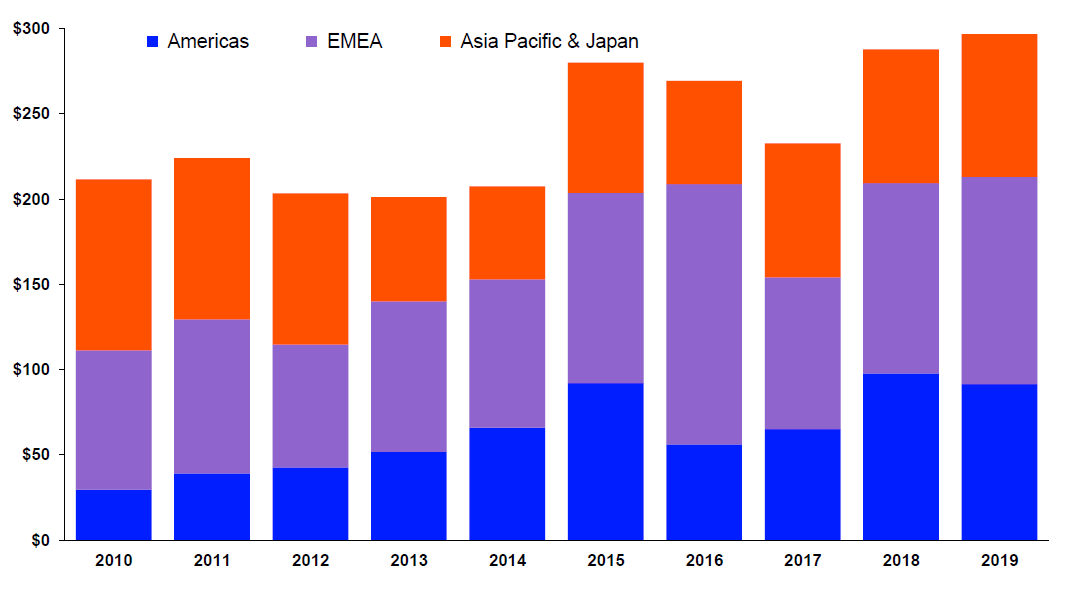 $83.6bn
$121.61bn
$91.5bn
Global Project Finance Loans in 2019 totaled US$296.6 billion via 861 deals, a 3% increase compared to 2018
Project Finance by Sector
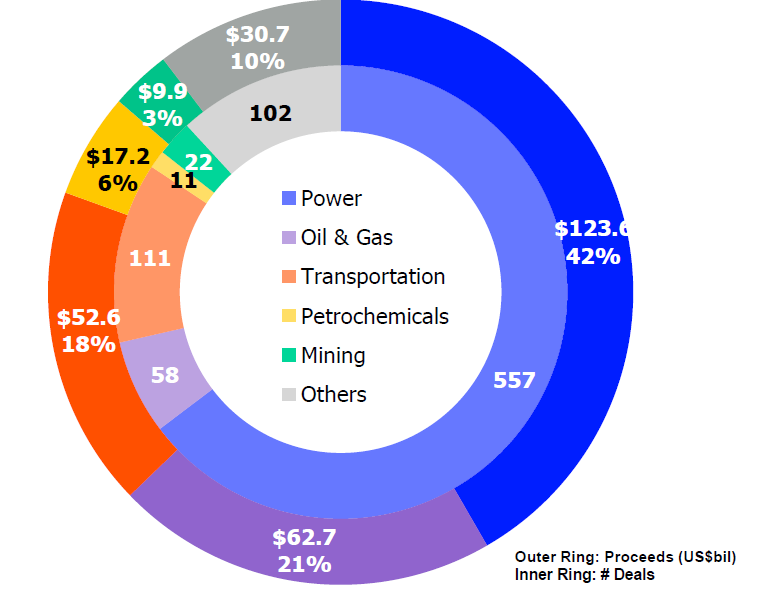 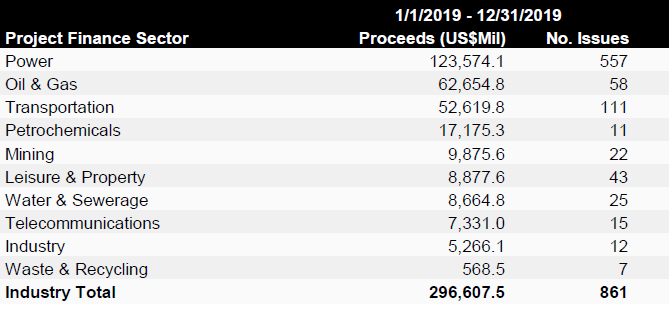 Top Banks in Project Finance
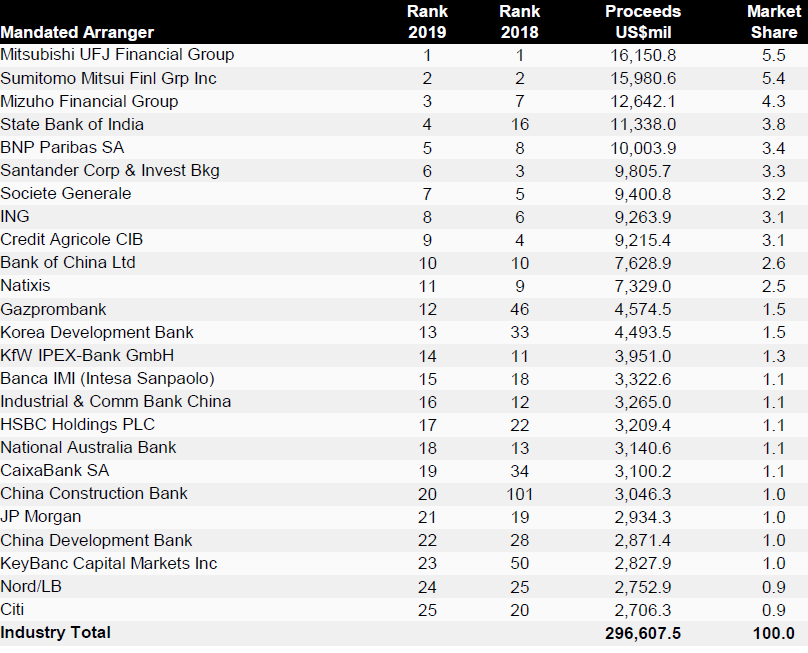 Typical Project Finance Structure
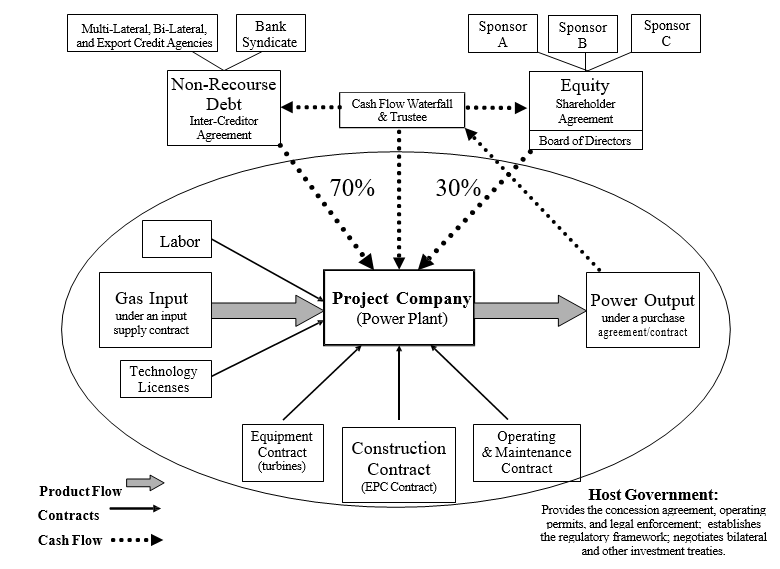 Primary Contracts in an Independent Power Producer Project
To create an IPP, a developer typically needed to sign four primary contracts
(1) a construction and equipment contract, usually on a fixed-price, date-certain, turnkey basis with an experienced contractor; 
(2) a long-term fuel supply contract; 
(3) a long-term power purchase agreement (PPA) with a creditworthy public utility; and 
(4) an operating and maintenance contract. 
After signing these and numerous other contracts, sponsors could finance the “contractual bundle” on a project basis.
Large deals involve highly complicated contractual bundles with hundreds of documents. For example, when the $3.6 billion Baku-Tbilisi-Ceyhan (BTC) pipeline project closed in 2002, it involved more than 200 documents with 17,000 signatures from 78 different parties
Project Finance Prototype-Parties Involved
Government
Project Sponsor or Owners
Project Company
Contractor
Operator
Supplier
Customer
Commercial Banks
Capital Markets 
Direct Equity Investment Funds
Multilateral Agencies
Export Credit Agency 
Others: Insurers, Legal Advisors, Financial Adviser, Trustee
Project Types
Stock Type Projects:
In stock-type projects, firms extract resources like oil or copper, sell the output, and use the proceeds to repay debt and generate equity returns until the resource is depleted—these projects have limited lives. 
Flow Type Projects:
In contrast, flow-type projects—toll roads, pipelines, telecommunications systems, and power plants—rely on asset use to generate cash flows and can have much longer, if not unlimited, lives
Characteristics of Project Finance
Capital Intensive
Highly Leveraged
Long Term 
Independent entity with finite life
Non-recourse or limited recourse financing
Controlled dividend policy 
Many participants
Allocated Risk match risks  and corresponding returns to the parties most capable of managing them  
Costly need for information, monitoring and contractual agreements increases the transaction costs
Project Finance vs Corporate Finance
Project Finance vs Corporate Finance
Organization, Control  and the Sponsor Balance Sheet
The projects are organized as legally independent entities that own the project assets;  as such  project finance can represent a form of off-balance-sheet finance, meaning that project assets and liabilities do not appear on the sponsor’s balance sheet. 
The exact accounting treatment, however, is a function of the chosen organizational form (corporation, incorporated joint venture, partnership, etc.) and the sponsor’s fractional interest in and control over the project. 
Contrary to the widespread assumption that project finance is off-balance-sheet financing, project assets and liabilities can and sometimes do appear on the sponsoring firm’s balance sheet 
When there is only one sponsor with 100% ownership, the project may appear on the sponsor balance sheet; this is the case in about 60% of all projects.
Costs and Benefits of Project Finance
Costs: 
Higher Fees and Rates (50 to 200bp)
Increased Time
Reduced Flexibility
Increased Disclosure 
Benefits
Risk Sharing and Risk Reduction
Tax Shield
Value of Risk Management
There are two main reasons why corporations under invest:
Managerial Risk Aversion
Incremental Distress Costs
Project finance offers containment of risk. 
It provides a put option to the managers that they can walk away from the project without risking further assets. This shields the risk averse managers from bad outcomes at the project level. 
The distress costs are high ranging from low of  3% of firm value to 10-20% of firm value. Expected cost of financial distress is a function of cost of default and probability of default.
Value of Risk Management
The objective of a risk management program should be to “eliminate costly lower-tail outcomes.” This goal can be accomplished either by making the outcomes less costly or less likely. 
The concern here is the total risk of the project. When it comes to risk management, both idiosyncratic and systematic risk matter.
Project Finance has the capacity to reduce the likelihood of failure through project structure and reduce the cost of the outcome
The implications of Investment in a Risky Asset
Underinvestment in other valuable projects (volatile cash flows, difficulty in accessing finance)
Lost Sales
Underinvestment by Related Parties (reluctance of potential partners)
Lost Interest Tax Shield (PV declines)
Endangered Human capital
Project and Sponsor Risks and the Interaction
CFp=Project Cash Flows
CFs=Sponsor Cash Flows  [e.g. BPA ]
Var(CFp)=Total Risk of Project    Var (CFs)=Total Risk of Sponsor 
Combined Total Risk of Sponsor and the Project [as per portfolio theory]:
Var(CFp+CFs)=wpVar(CFp) +ws Var (CFs) +2wpws Corr (CFp,CFs)
Total Combined Variance using corporate finance increases:
Relative size of the project, wp, increases;
Project risk, Var(CFP), increases; or
Cash flow correlation, Corr(CFP, CFS), increases
High perceived risks of corporate finance structure and cost of financial distress lead managers to avoid valuable risky investments. Project Finance may mitigate these risks and increases the feasibility of investment.
Risk Contamination
The key point we made in this analysis that project finance mitigate risk by avoiding risk contamination. 
This perspective suggests that under some circumstances specialization is preferred over diversification.
A Market Imperfections Perspective
Recap and Key Takeway
The idea that organizational form, in particular project finance, can be used as a risk management tool is a relatively new concept in the field of finance. 
The risk management motivation rests on the somewhat counterintuitive insight that diversification (corporate finance) can be less valuable than specialization (project finance). 
Under corporate financed investment, the threat of  risk contamination can result in under-investment in positive NPV projects. 
Particularly when the underlying risks are difficult to hedge (e.g., project generates cash flows in emerging market currencies, the major risk involves unknown quantities or reserve risk, or the project has long-term price uncertainty in an illiquid or infrequently traded commodity), organizational risk management becomes an attractive alternative to financial risk management with derivative contracts.